Figure 2. Coordinate systems in thalamocortical and tangential slices and measurement of the (trunk) diameter of the ...
Cereb Cortex, Volume 18, Issue 4, April 2008, Pages 876–889, https://doi.org/10.1093/cercor/bhm126
The content of this slide may be subject to copyright: please see the slide notes for details.
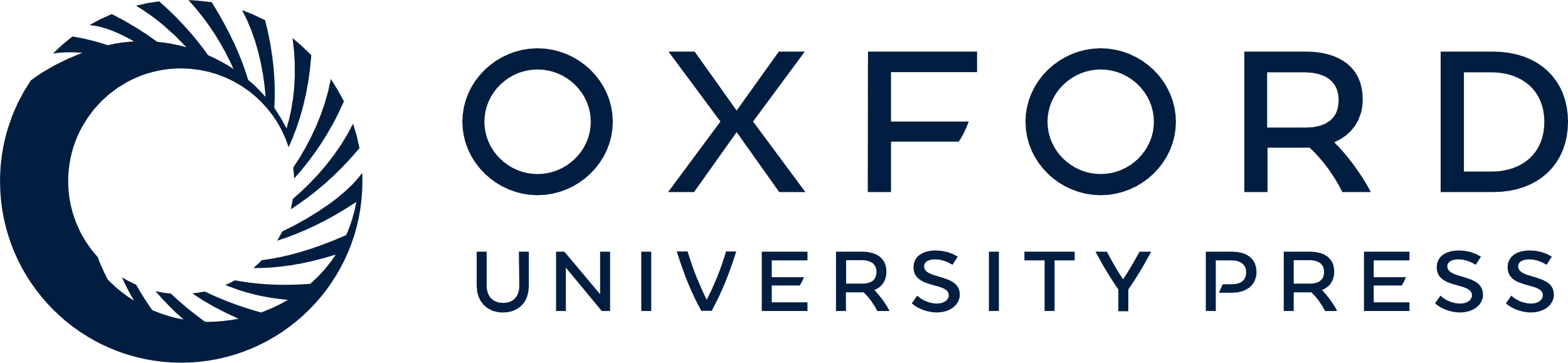 [Speaker Notes: Figure 2. Coordinate systems in thalamocortical and tangential slices and measurement of the (trunk) diameter of the apical/uppermost dendrite. (A) Thalamocortical slices cut vertically through barrels, tangential slices through their cross section. In both slice types, barrels and the same asymmetric neuron are schematically represented, with the axon being the thin downward branch. The xyz-system is defined by the reconstruction software. The z-axis corresponds to the focus of the reconstruction microscope and is thus always perpendicular to the slice surface. Vertical and horizontal are directions relative to the barrel field: Vertical is in the direction of the pial surface and horizontal applies to the tangential cross section of the barrel field. In the scheme, vertical and horizontal field spans in both slice types are indicated by the thick bars. (B) Photomicrographs of somatic regions of a SPN and a SSN, taken at 100× magnification. Measured diameters of apical trunks and uppermost dendrites, respectively, indicated as white bars, and the circle used in case of triangularly shaped somata as white broken line (see Methods). Scale: width of photomicrographs 25 μm.


Unless provided in the caption above, the following copyright applies to the content of this slide: © The Author 2007. Published by Oxford University Press. All rights reserved. For permissions, please e-mail: journals.permissions@oxfordjournals.org]